Basisscholing werkbegeleiding
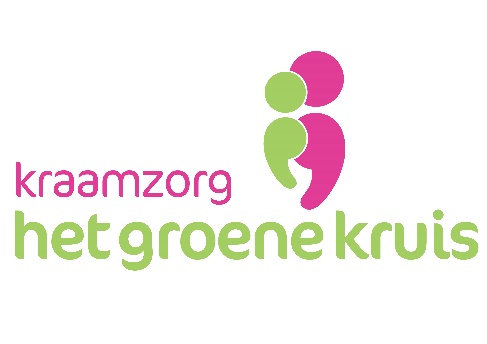 Géjanna de Haan
Geesje Fokkens
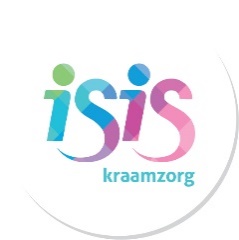 E-learning
Wat is opgevallen?
Was het begrijpbaar?
Is er een toelichting nodig?
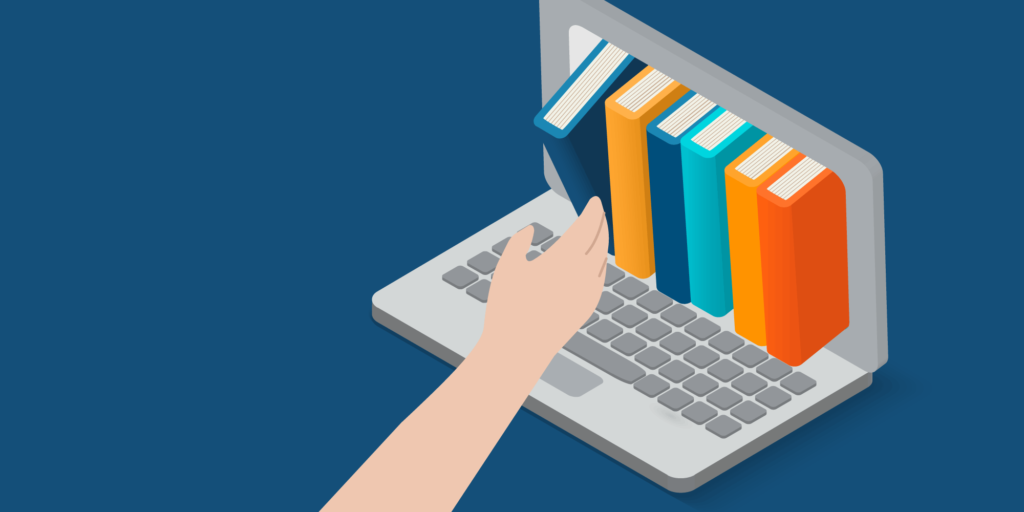 Kerntaken en werkprocessen
Waar denk je dan aan?
Kerntaken
Bieden van zorg en ondersteuning op basis van het zorgdossier
Werken aan kwaliteit en deskundigheid
Bieden van zorg en ondersteuning in de kraamzorg
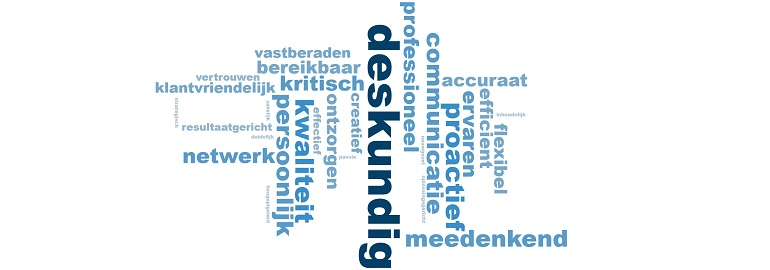 Bieden van zorg en ondersteuning in de Kraamzorg
Verleent vervroegde partusondersteuning en assisteert bij partus
Biedt zorg aan moeder en kind
Geeft informatie en voorlichting gericht op het omgaan met de nieuwe gezinssituatie
Bieden van zorg en ondersteuning op basis van het zorgdossier
Ondersteunt bij het voeren van de regie bij wonen en huishouden
Onderkent de gezondheidstoestand op somatisch en psychosociaal gebied
Stelt (mede) het zorgplan op
Biedt persoonlijke verzorging
Voert verpleegtechnische handelingen uit
Begeleidt een zorgvrager
Geeft voorlichting, advies en instructie
Reageert op onvoorziene en crisissituaties
Stemt de zorgverlening af met alle betrokkenen
Evalueert en legt de zorgverlening vast
Werken aan kwaliteit en deskundigheid
Werkt aan de eigen deskundigheid
Werkt samen met andere beroepsgroepen in de zorg
Werkt aan bevorderen en bewaken van kwaliteitszorg
Begeleidt nieuwe collega's, stagiaires en/of vrijwilligers
Opdracht
In groepjes van 3
Op een flap schrijven:
Gedragingen van de student behorende bij de werkprocessen
Begin stage
Halverwege stage
Einde stage
Plenaire terugkoppeling

*
Oefening
“Concrete observatie en interpretatie”
Feedback geven
https://www.youtube.com/watch?v=hYkhFXoWAmA
De 4 G’s van effectief FEEDBACK geven
Gedrag
Gevolg
Gevoel
Gewenst
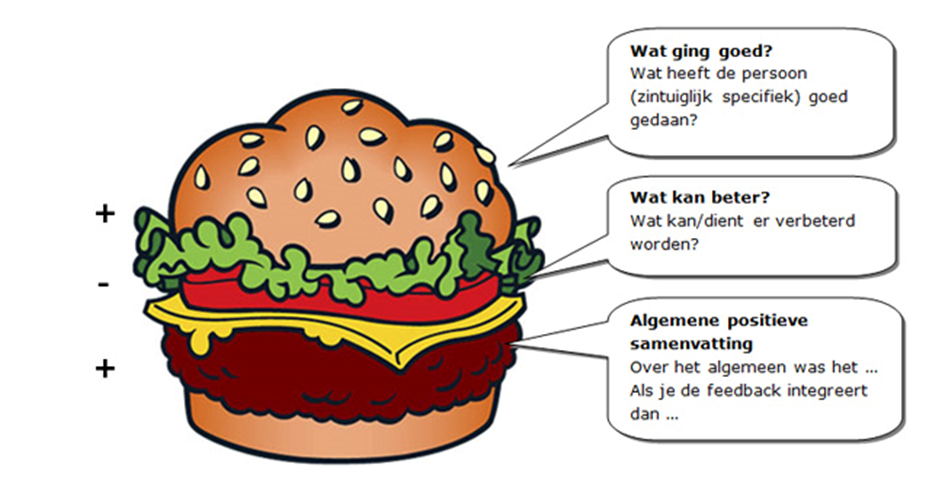 “Foute feedback”
‘Nog even de puntje op de i.’
‘Je hoeft niet onzeker te zijn, je weet het wel.’
‘Nog even wat verdiepen in de kennis’
‘Goed op weg met invullen van het zorgplan.’
‘GVO gaat goed. Nog wel wat onzeker, vooral aan het begin van de week.’

Opdracht!
Hoe leren wij?
10 % van wat zij lezen 
20 % van wat zij horen 
30 % van wat zij zien 
50 % van wat zij zien en horen 
70 % van waar zij over gediscussieerd hebben 
80 % van wat zij persoonlijk ervaren hebben 
95 % van wat zij uitleggen aan anderen.
Stelling
“Als ik me op de achtergrond moet houden, kan ik niet verantwoordelijk zijn voor mijn werk!”
Stelling
“Vanaf dag 1 mag de student de regie voeren over de werkzaamheden”.
Stelling
“Het geven en invullen van de feedback kost mij heel veel tijd, die ik niet altijd heb in de gezinnen!”
De student een kopie van jezelf?
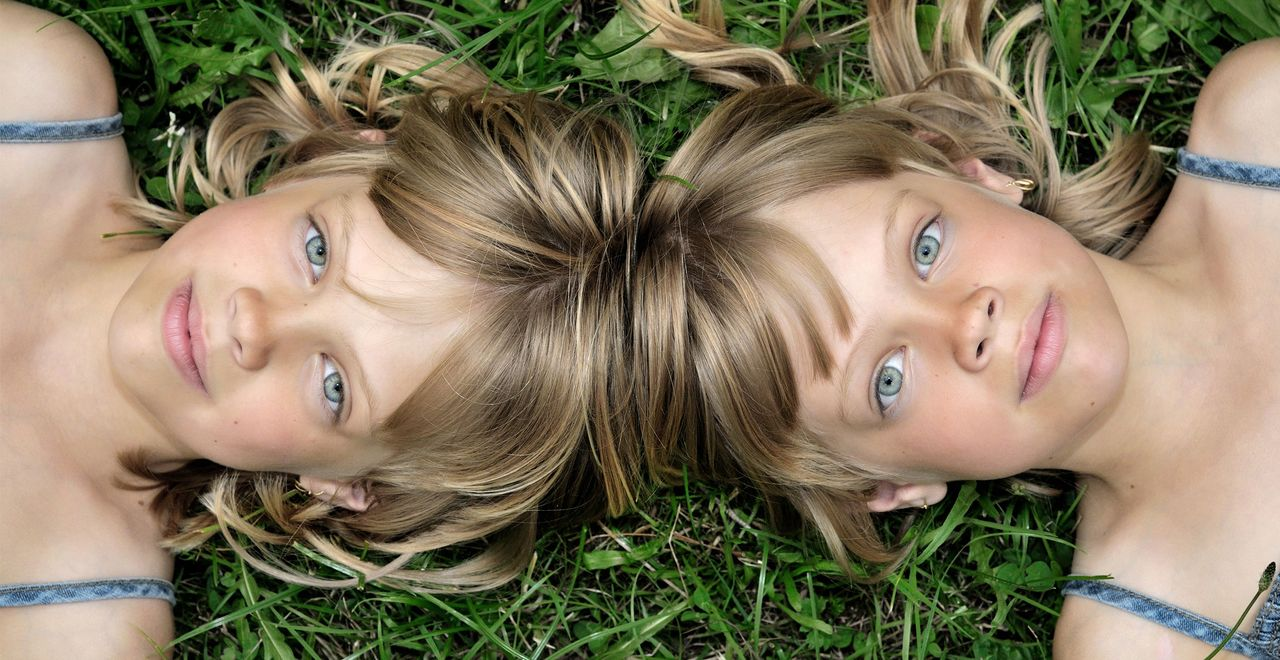 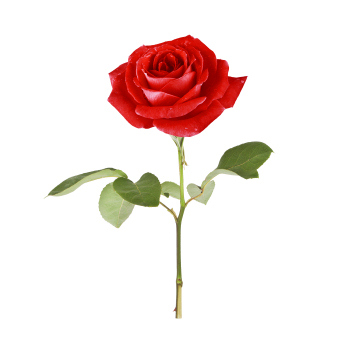 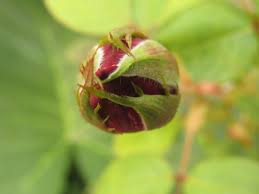 Hoe komen ze tot bloei?
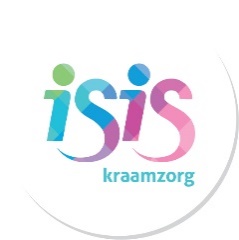 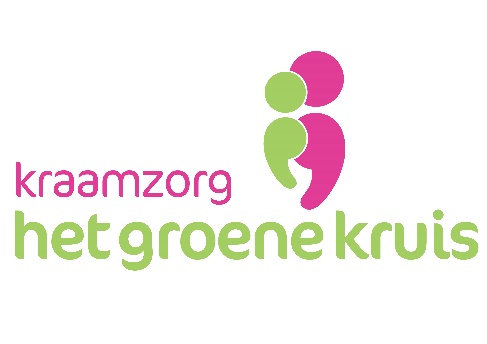 Vragen?
Bedankt voor jullie aandacht